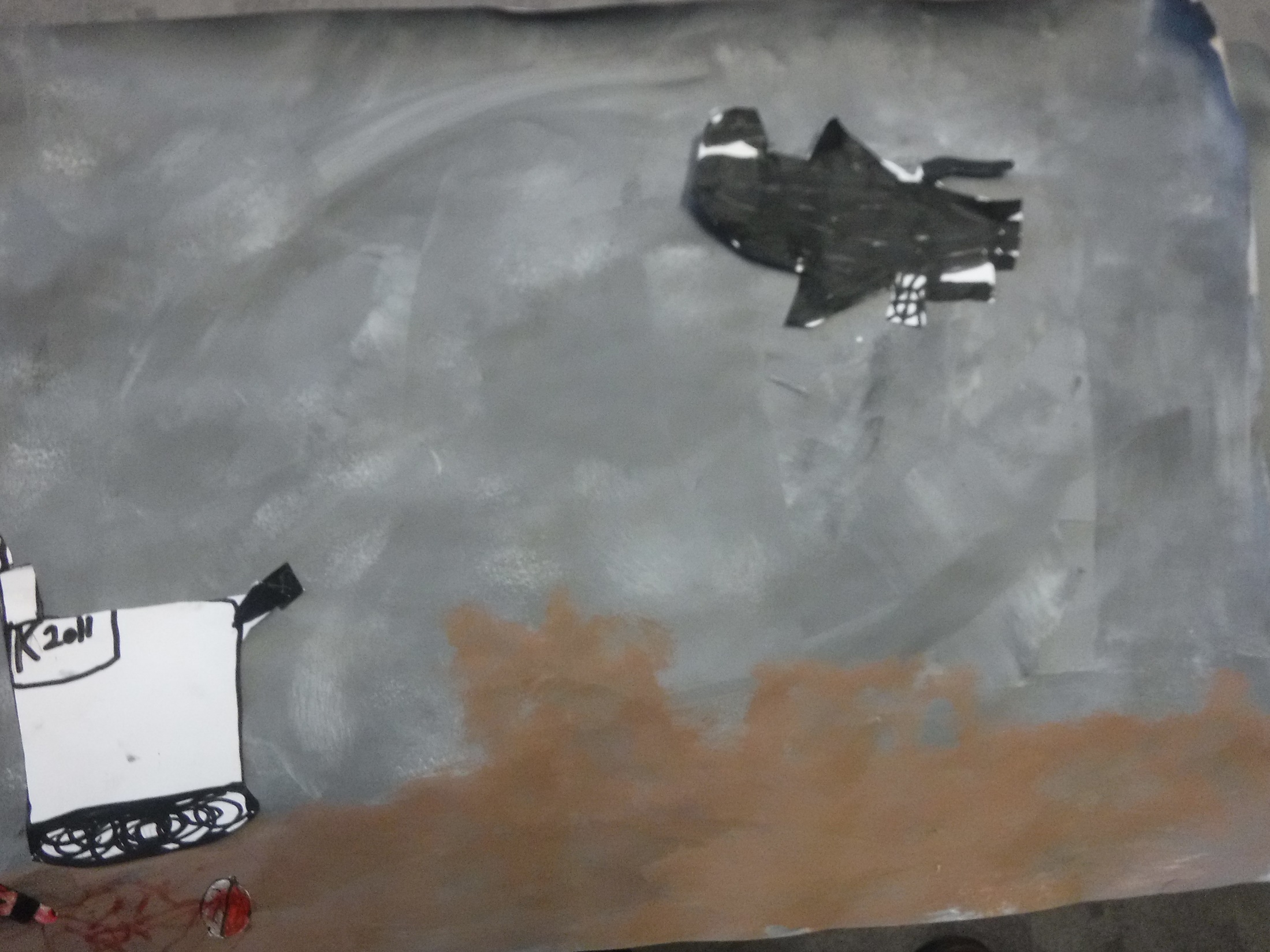 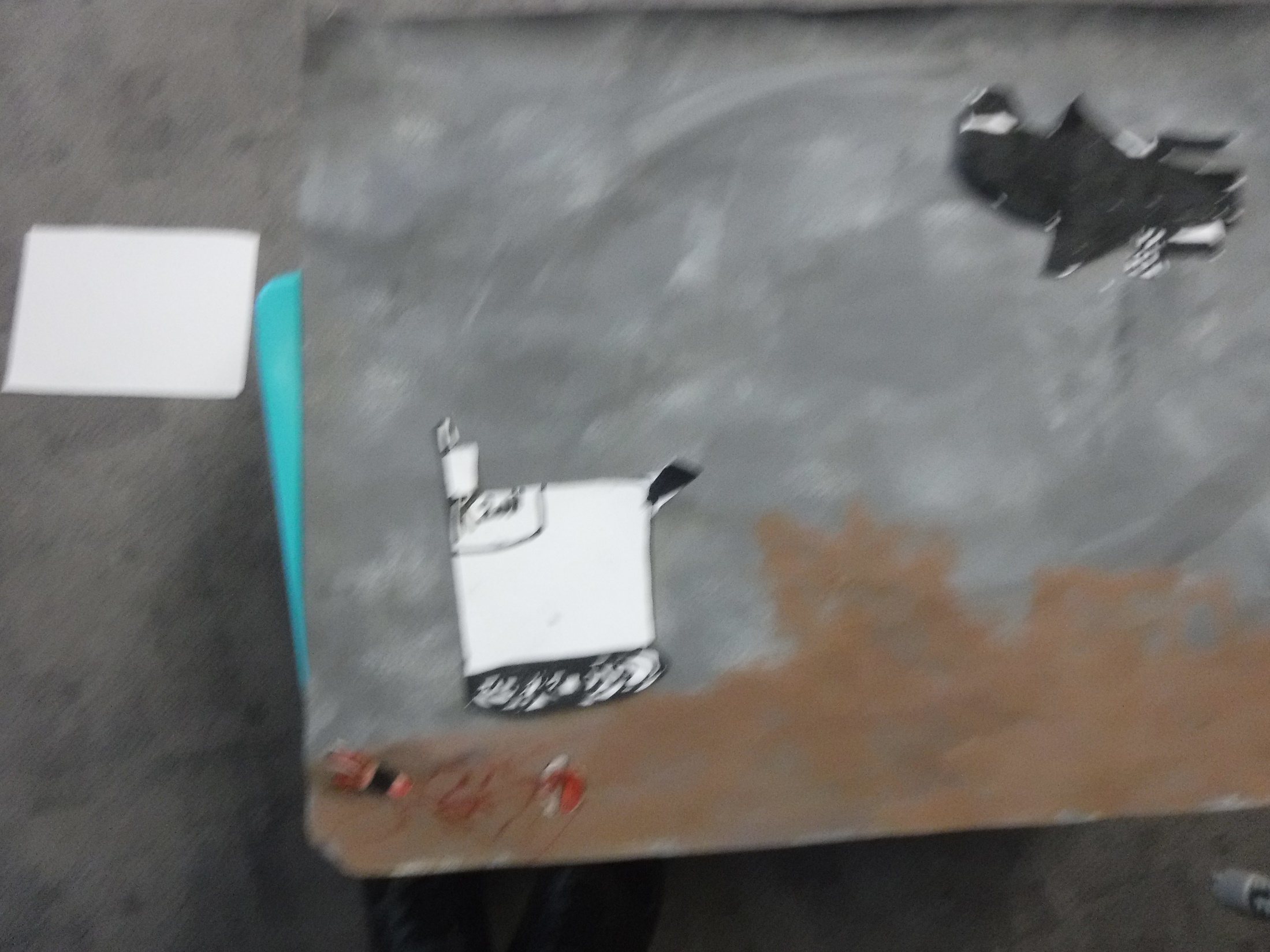 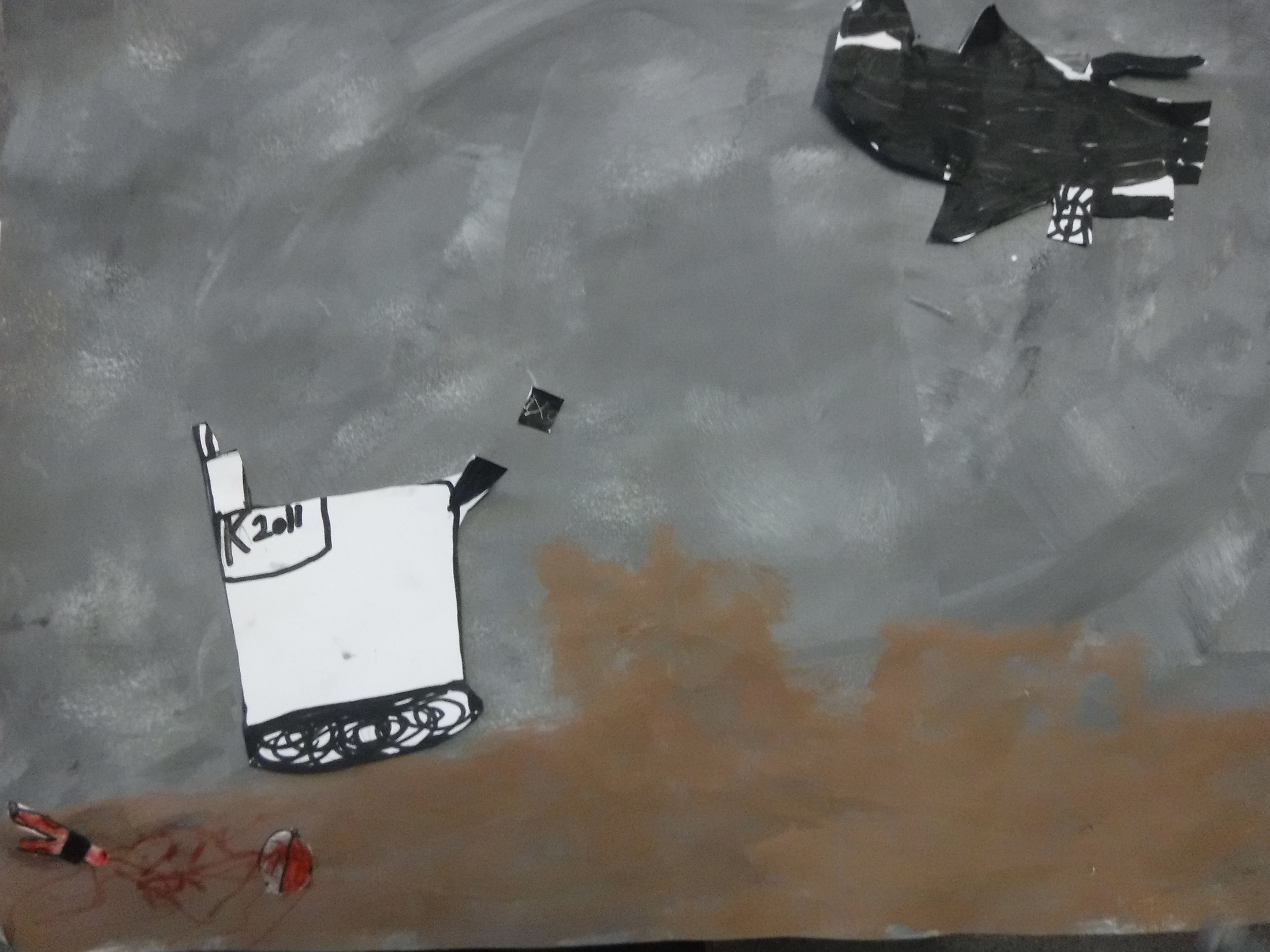 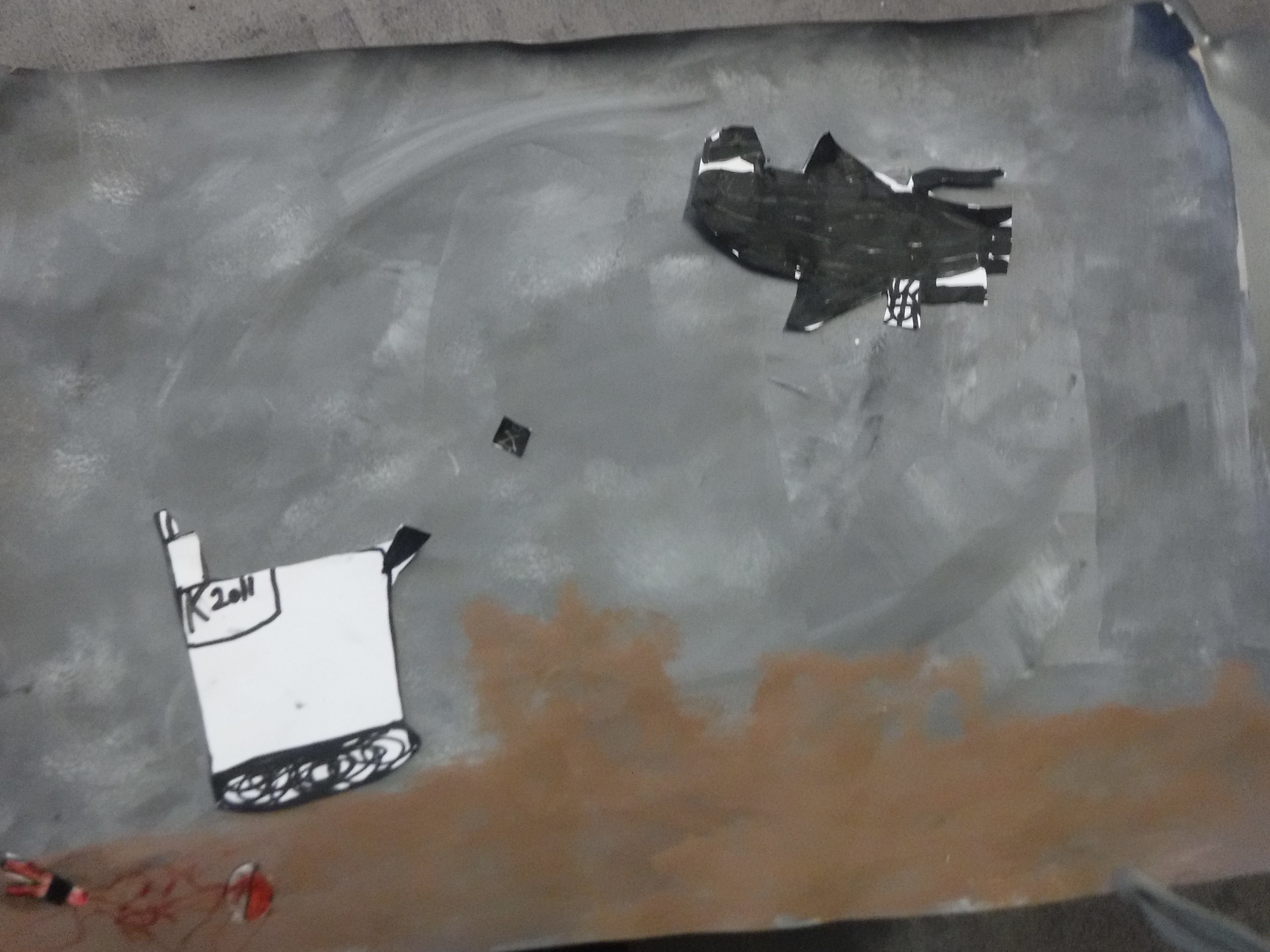 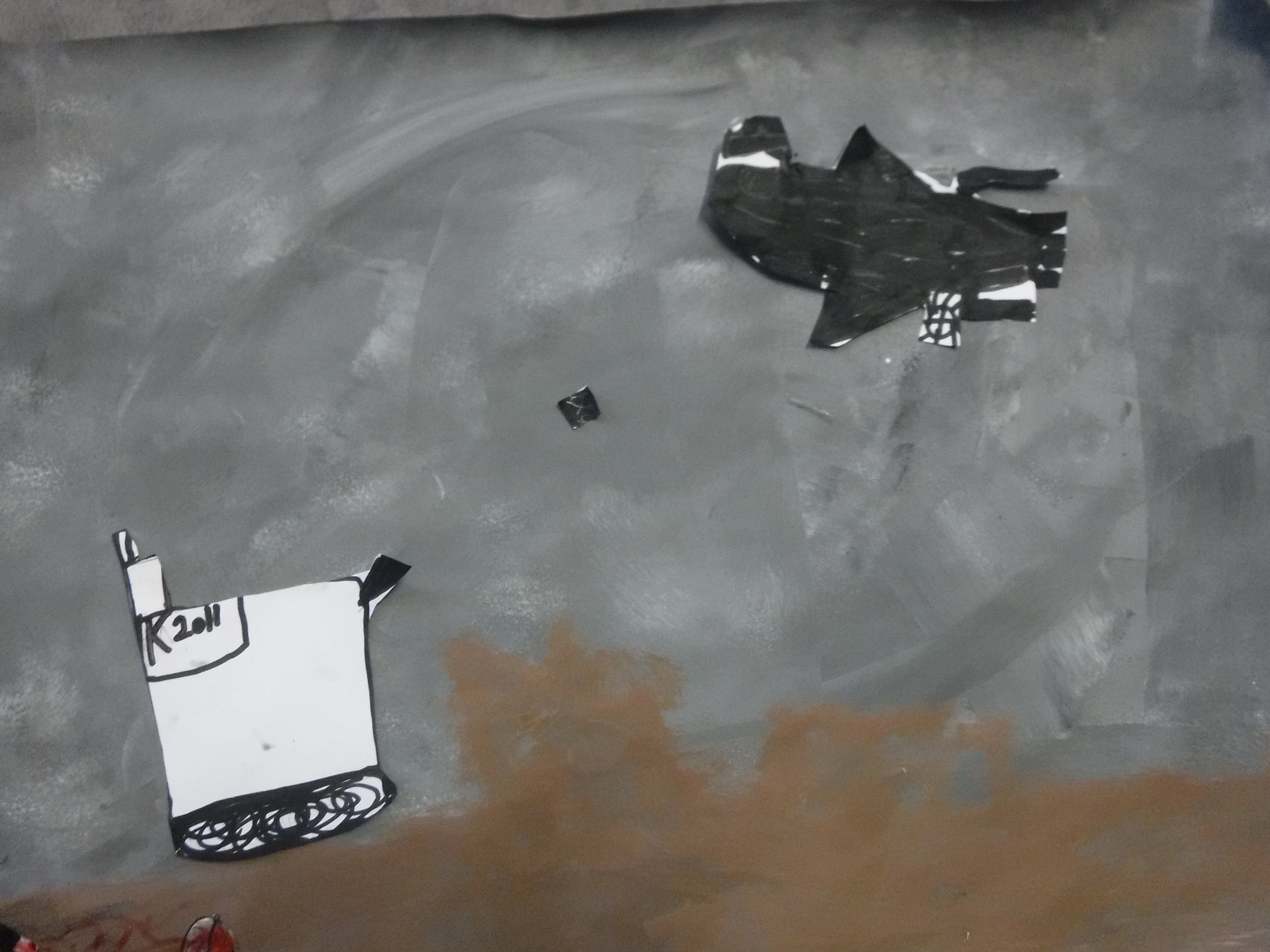 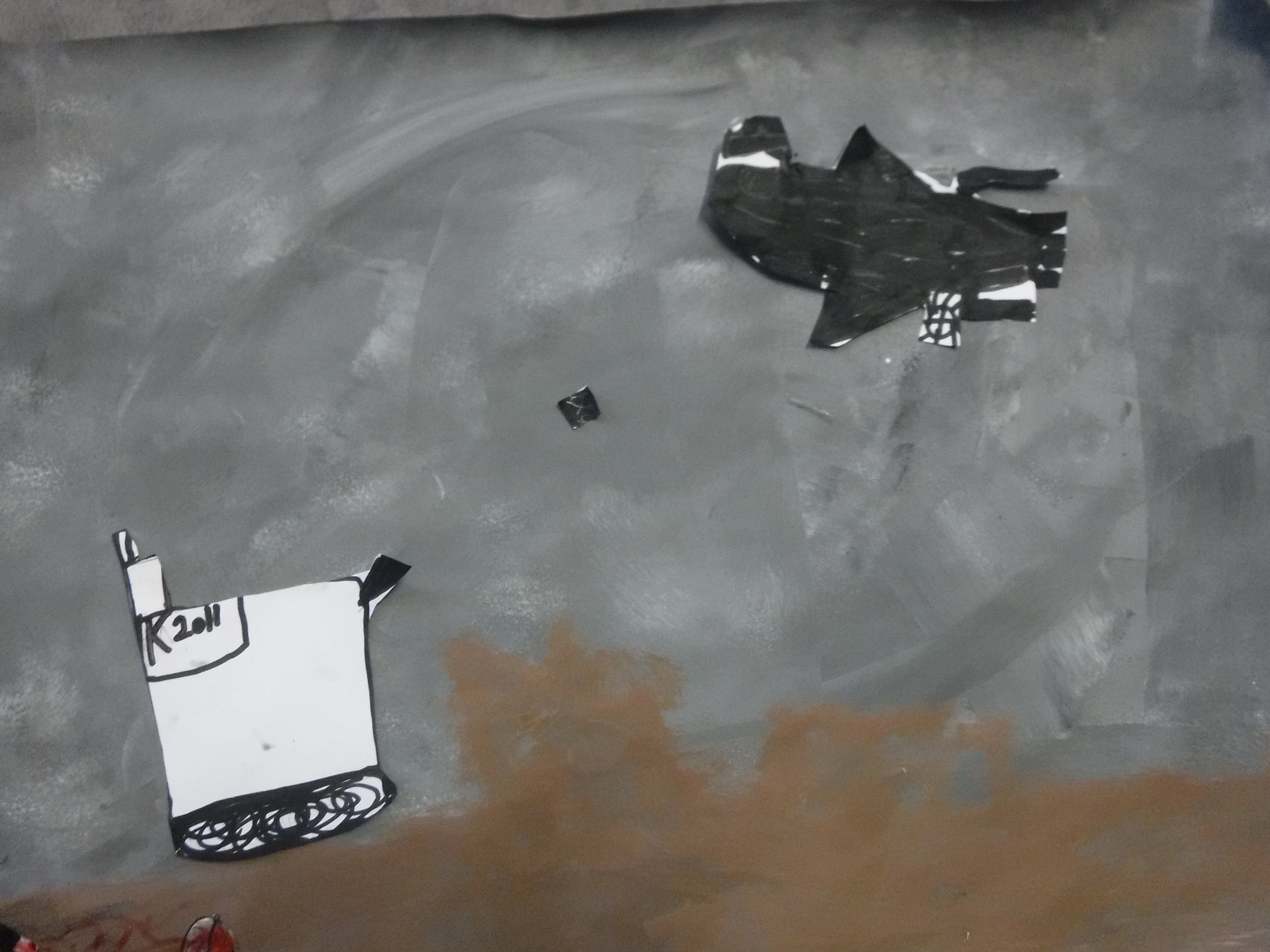 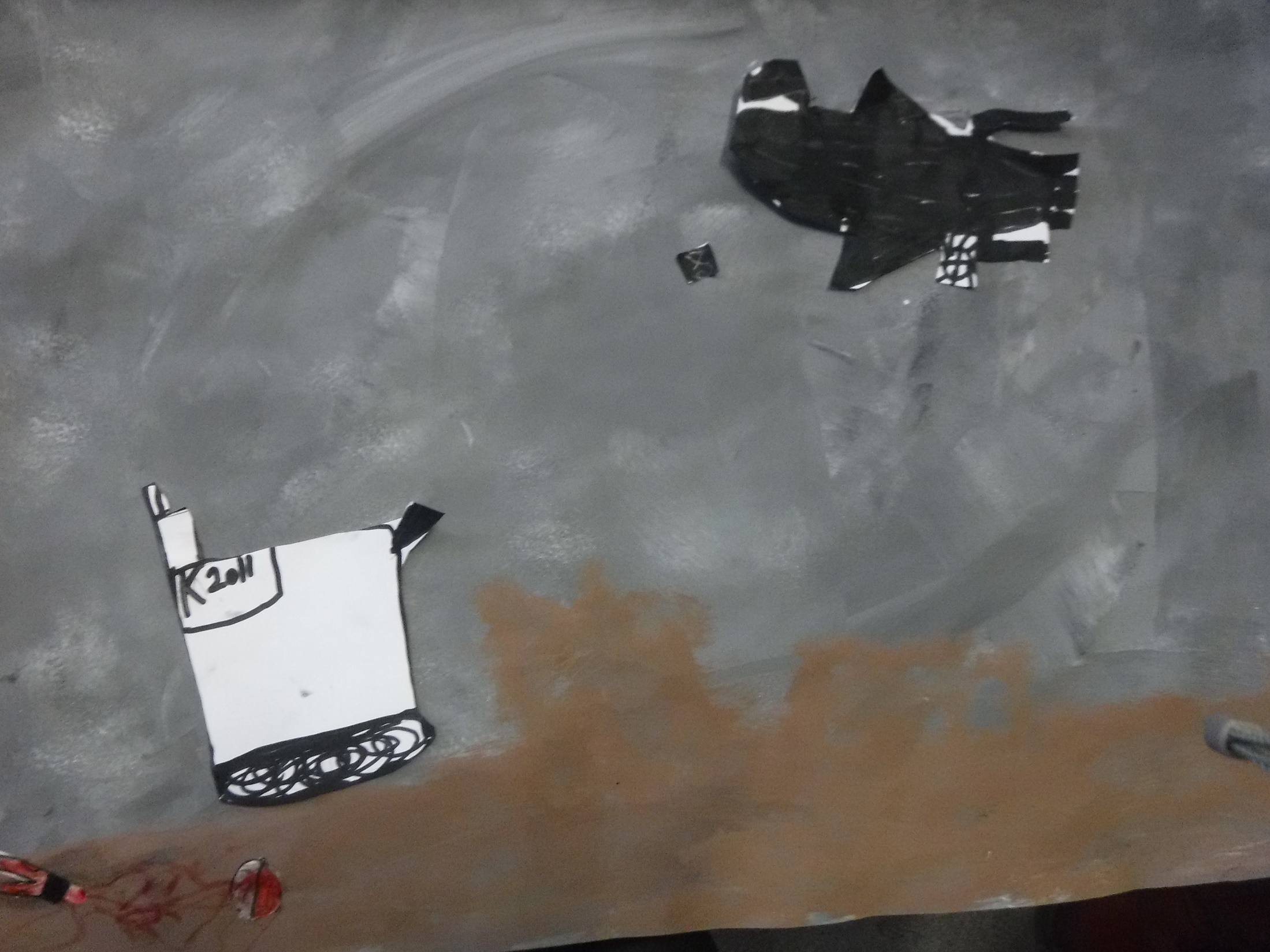 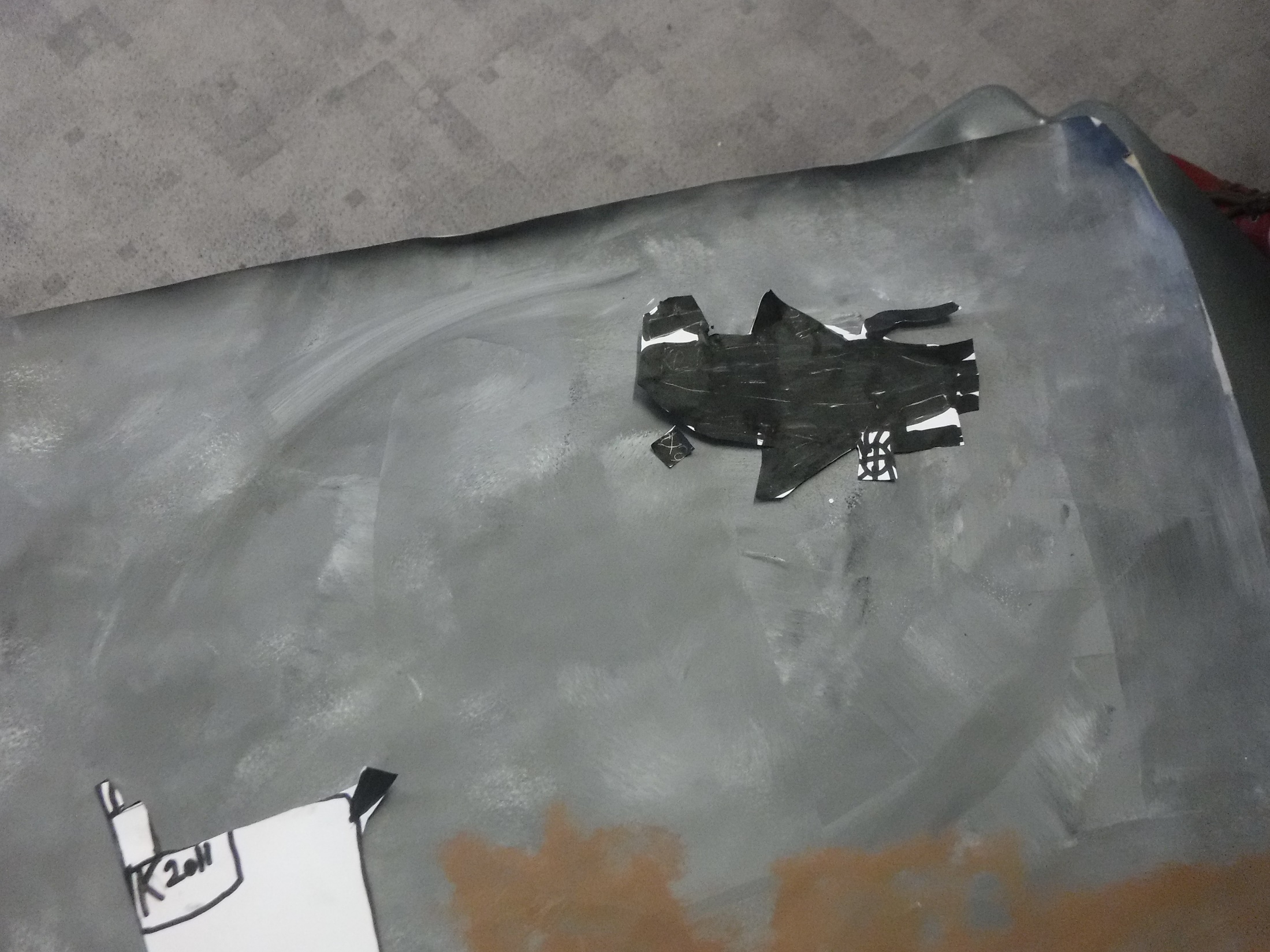 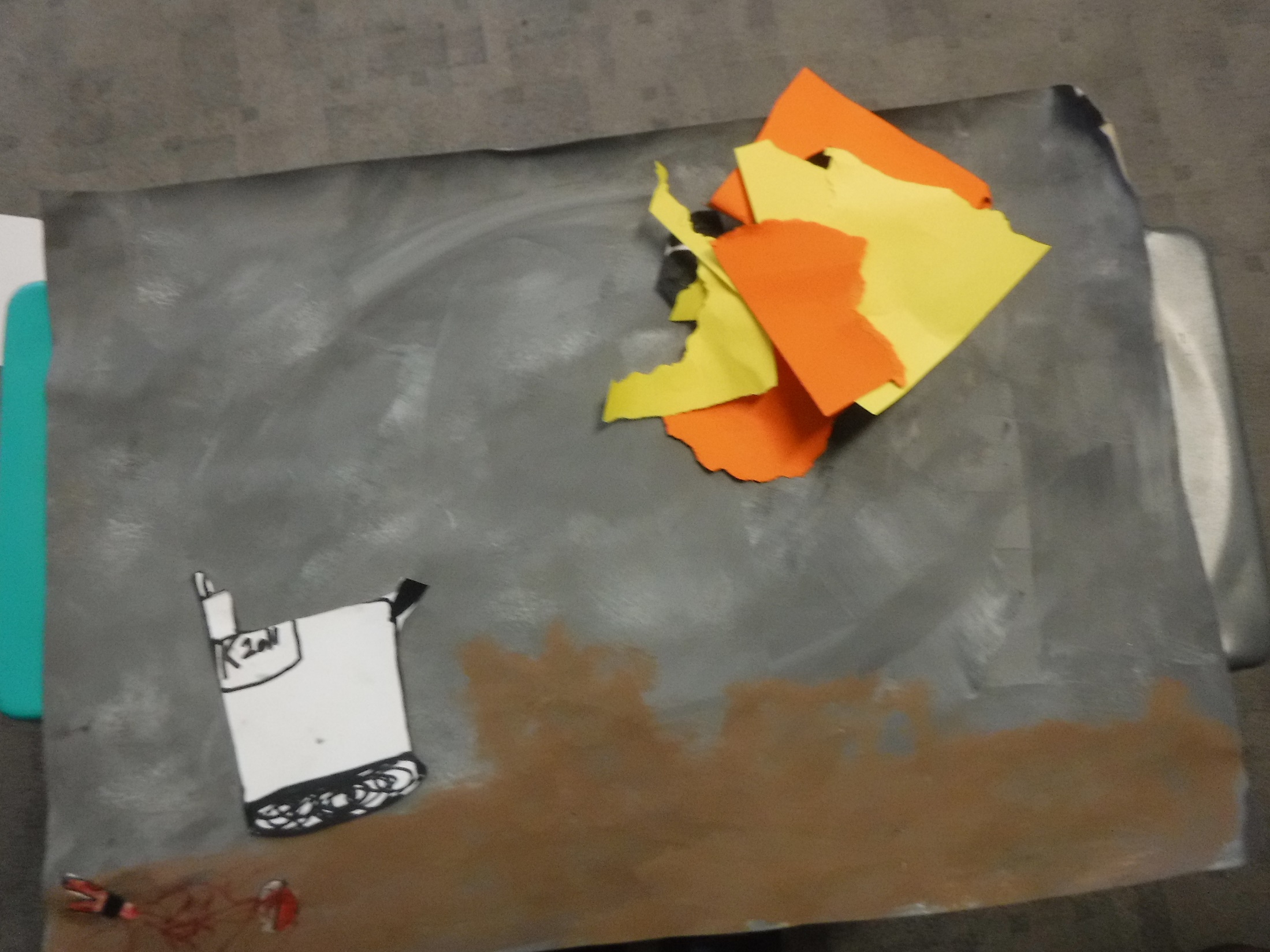 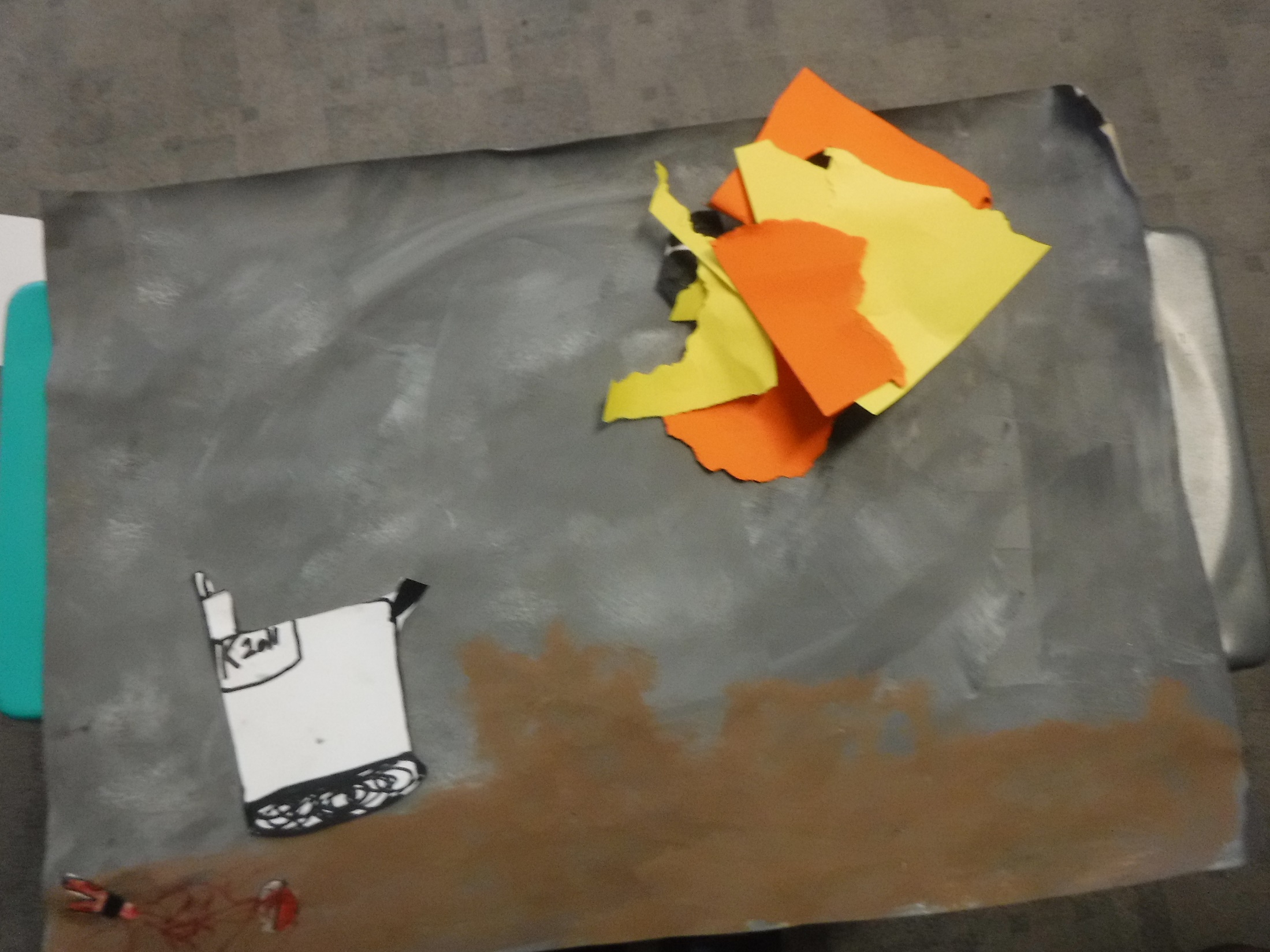 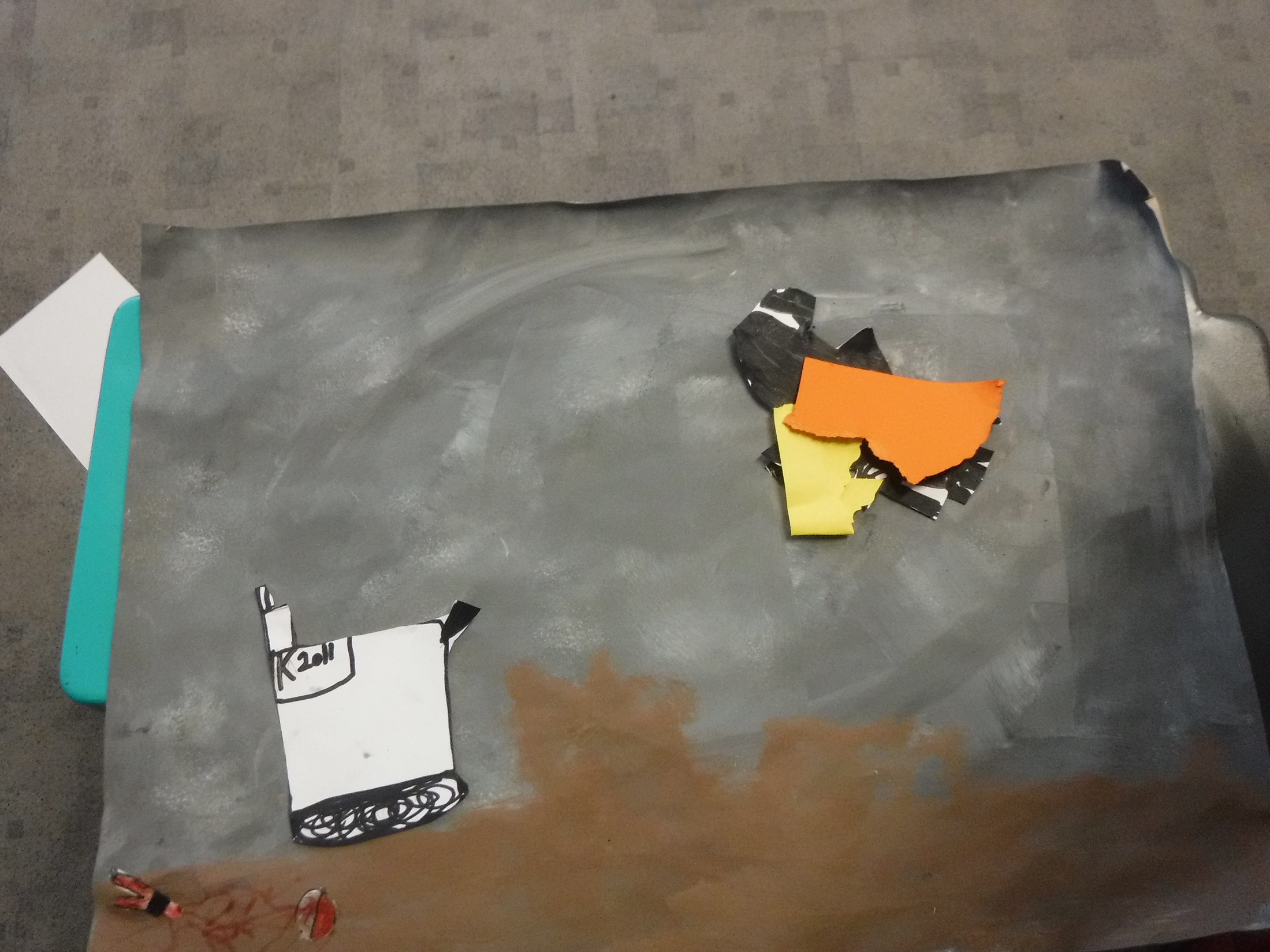 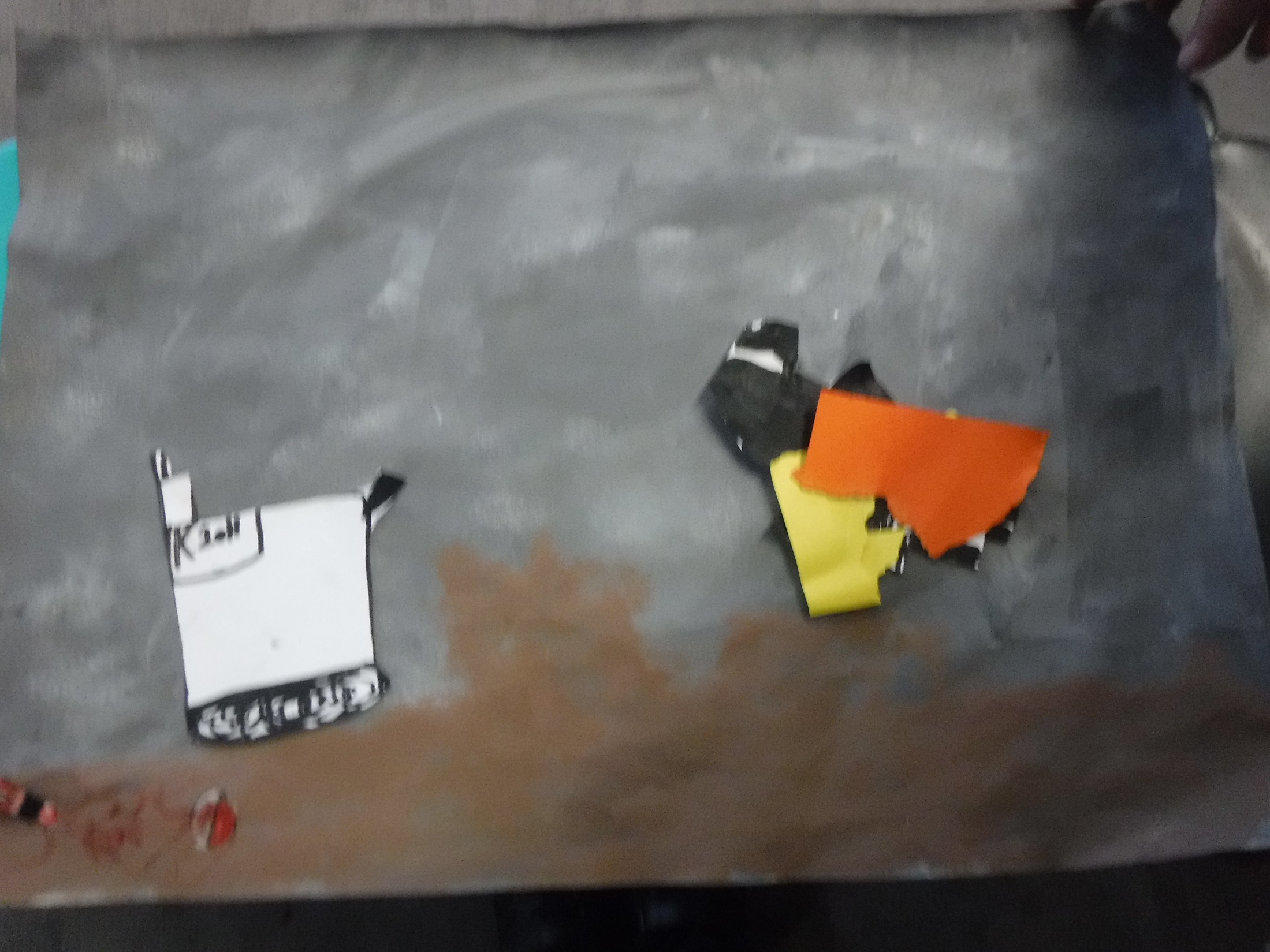 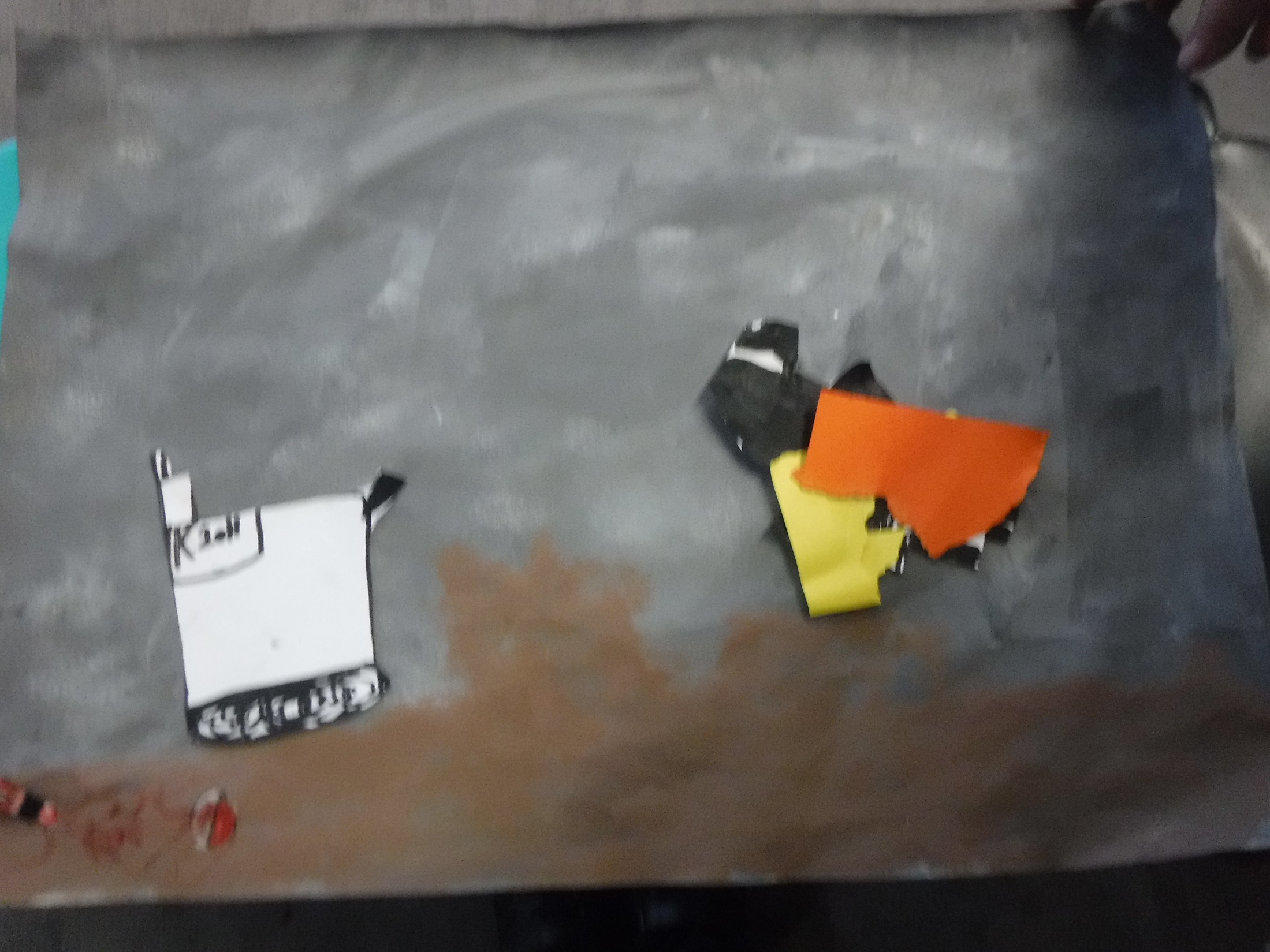 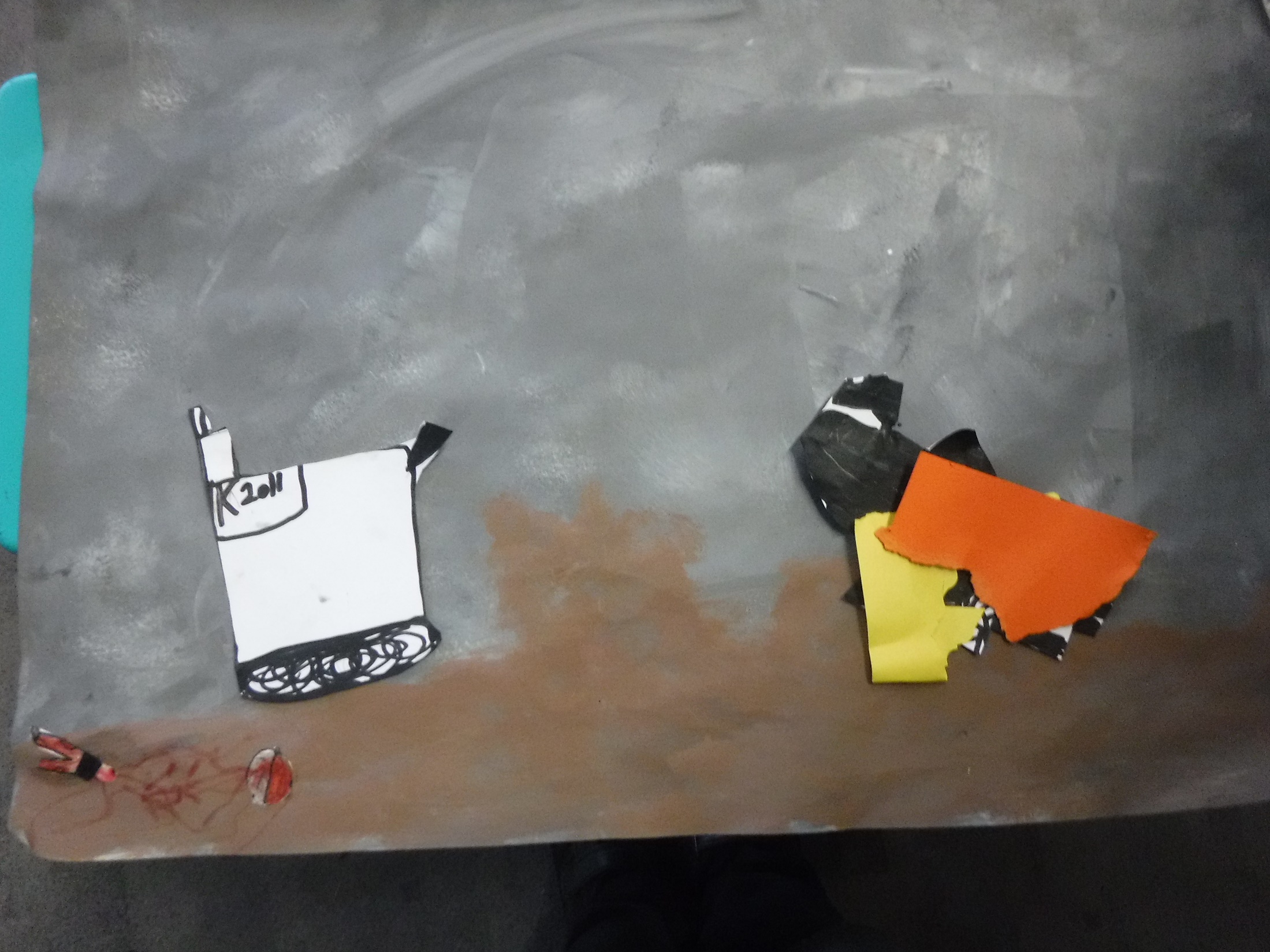 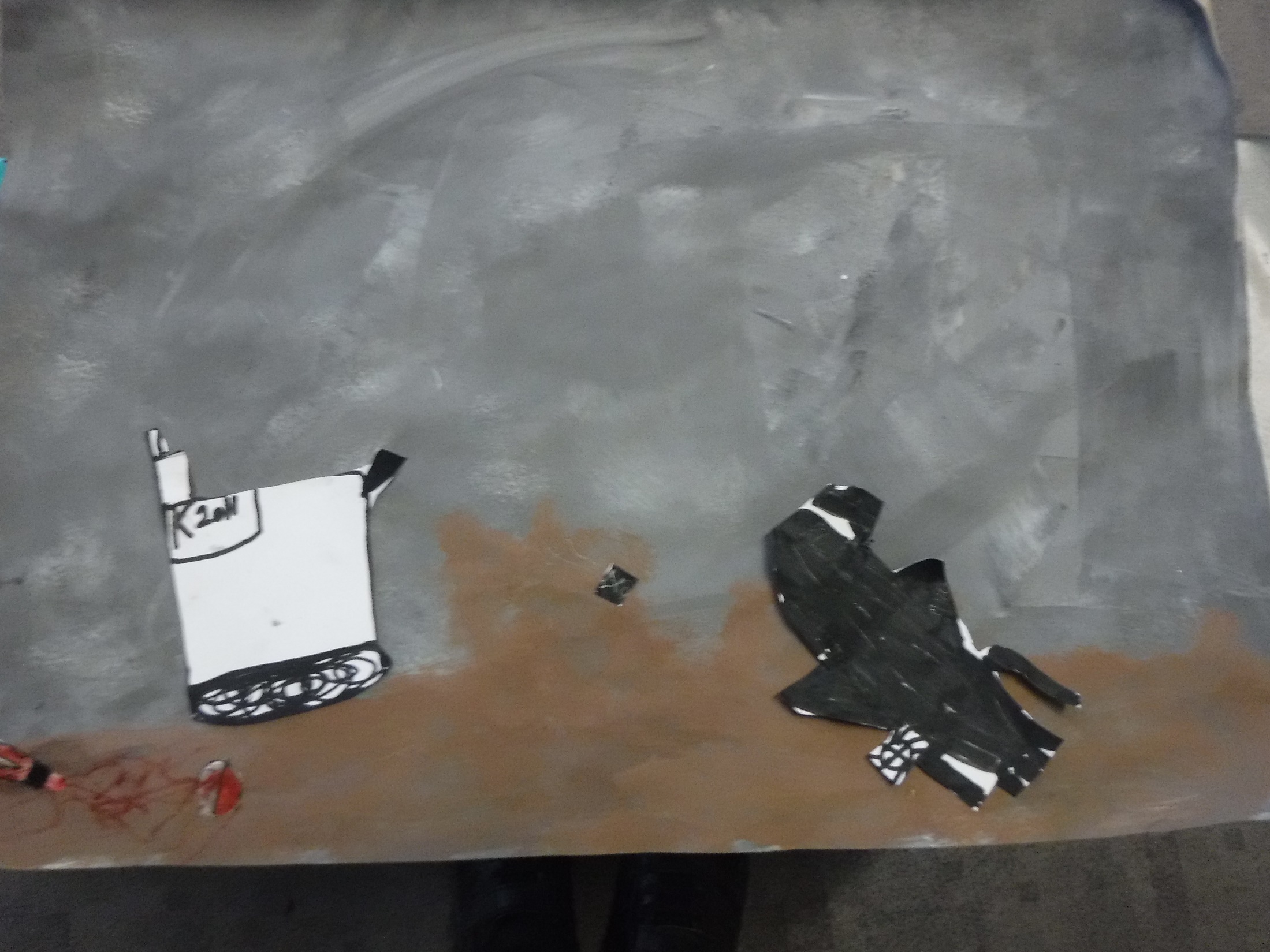 THE END Credits.Caspian And Kohdie